Clase 2 de 20   Fecha: jueves, 5 de octubre
At the end of this session, we will be able to:   
Al final de esta sesión podremos:
reservar una habitación con más seguridad
Conjugar los verbos: 
    gustar, interesar y encantar
Pronombres interrogativos
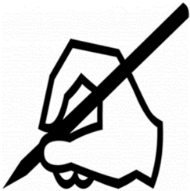 Escribe los interrogativos correspondiente
¿Qué?	    ¿Cómo? 	¿Dónde? 	¿Quién?	¿Cuánto/a/os/as?
¿___________ se llama el hotel?
¿___________  está el parador?
¿___________ tiene el hotel
¿___________ camas hay en la habitación?
¿___________ hay en el menú?
¿___________ es el restaurante?
¿___________ están los servicios?
¿___________ cuesta la habitación?
¿___________ está la piscina?
¿Con ___________ estás de vacaciones?
¿___________ hay para beber?
¿___________ hay un supermercado?
Cómo
Dónde
Qué
Cuántas
Qué
Practica las preguntas con tu compañero
Cómo
Dónde
Cuánto
Dónde
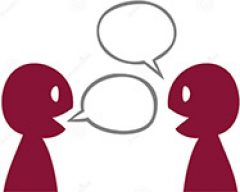 Quién
Qué
Dónde
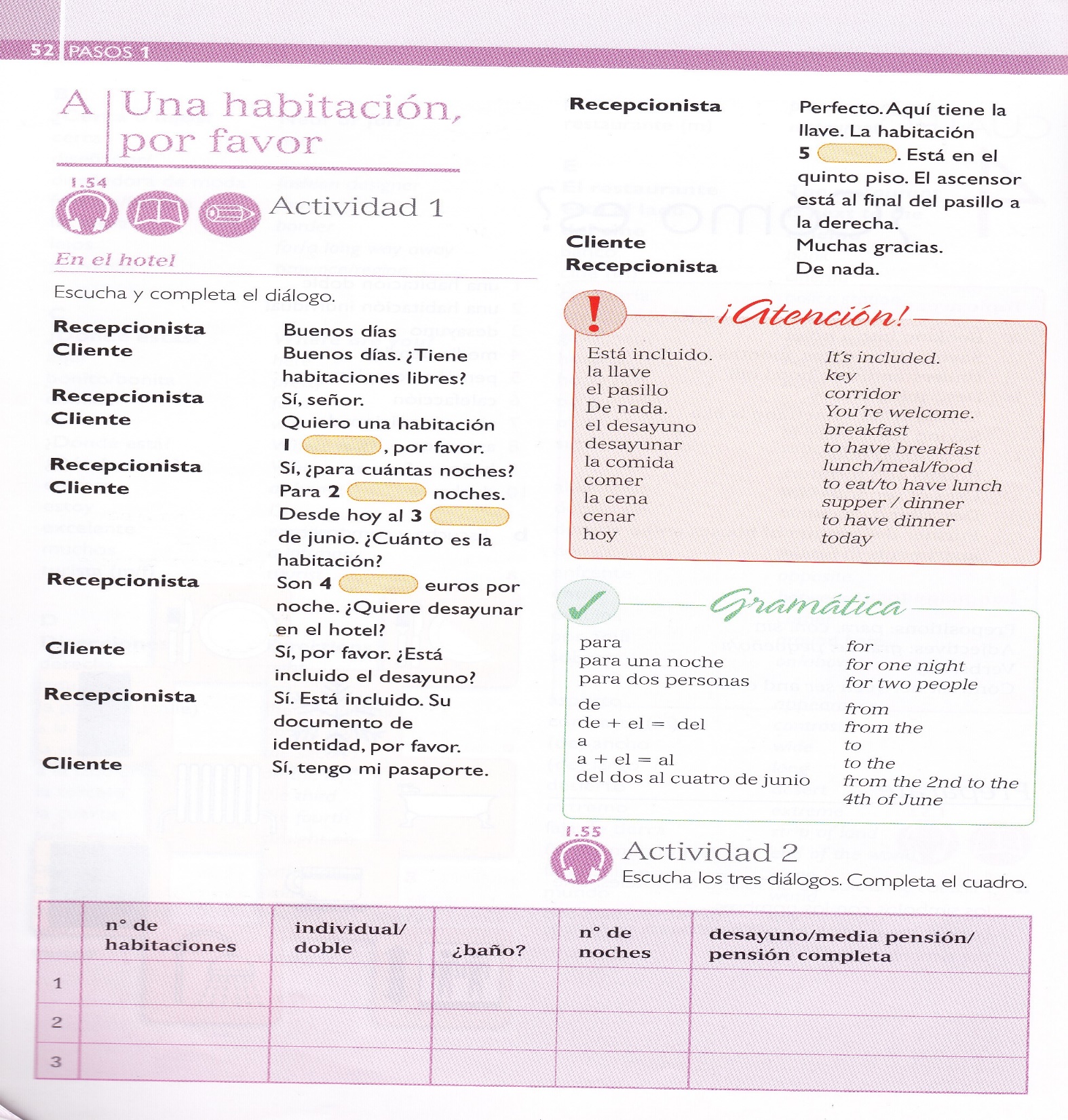 Actividad para escuchar
Libro p52 Act. 1
CD1.54
Audición
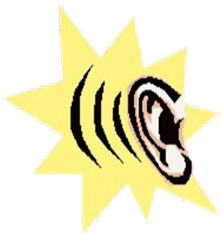 Escucha el diálogo: una habitación, por favor.
Escribe en inglés 3 notas sobre el diálogo
Escucha otra vez y completa los espacios 
Práctica el diálogo
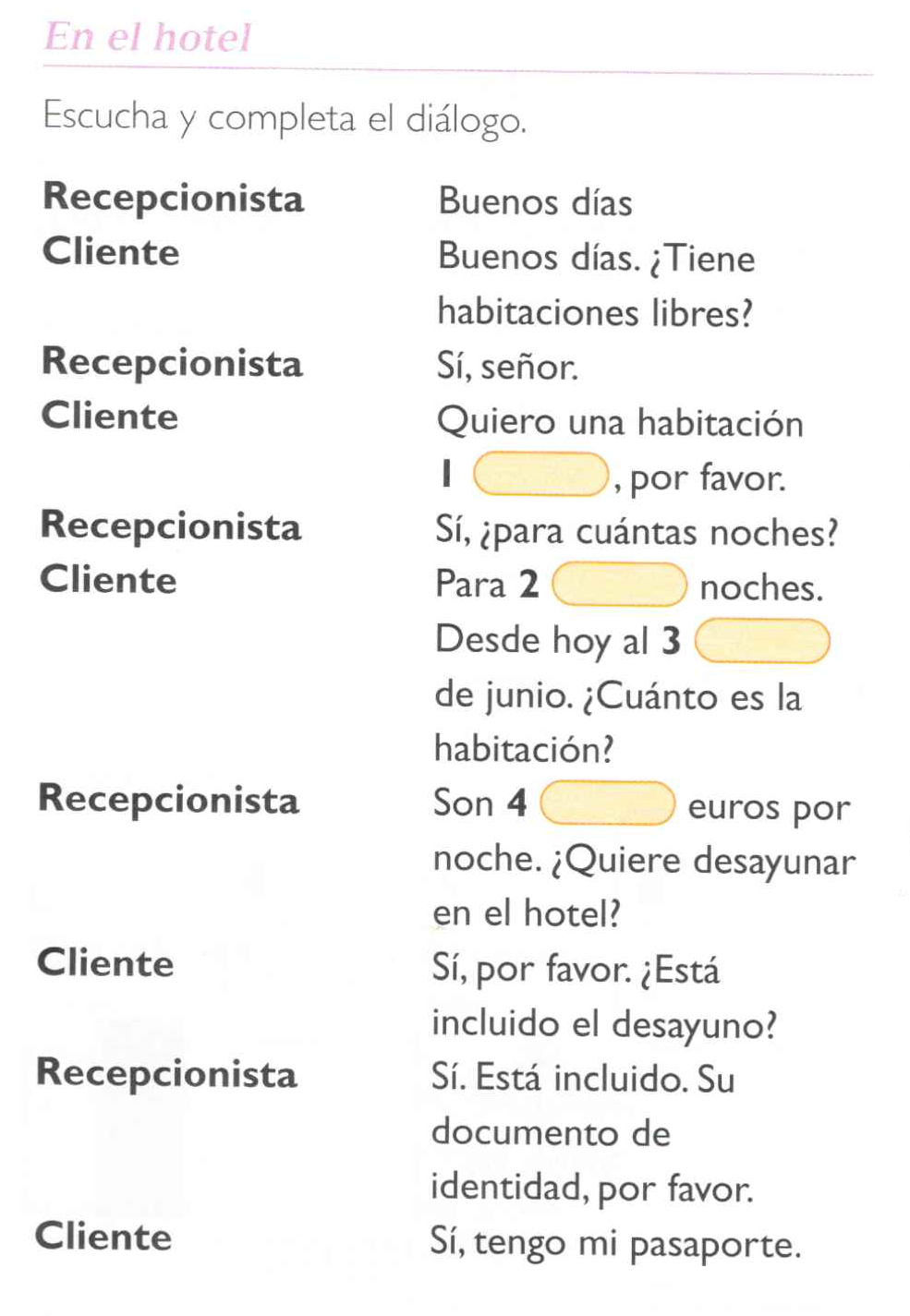 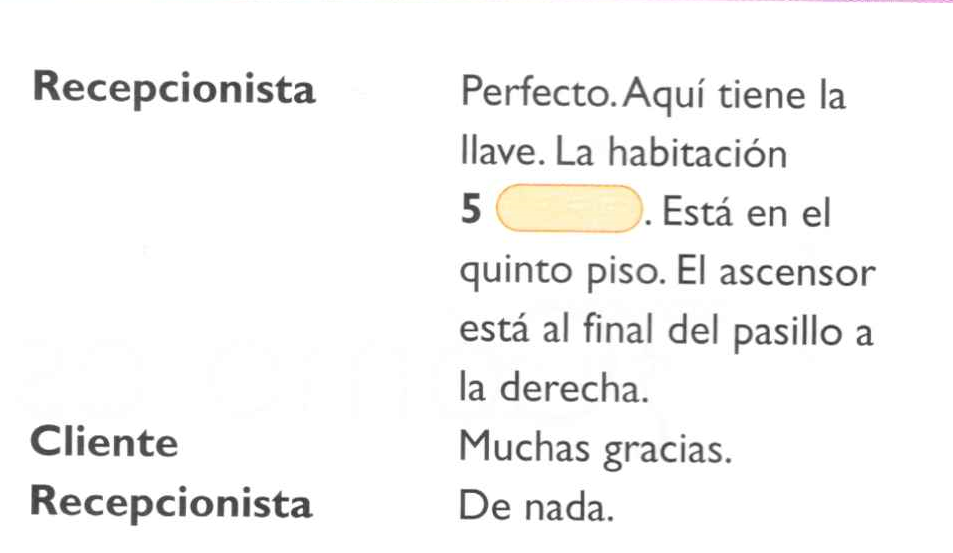 520
Individual
3
Tres
Cien
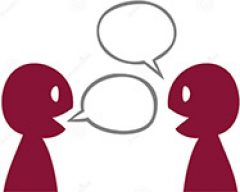 Actividad para escuchar
Libro p52 Act. 2
CD1.55
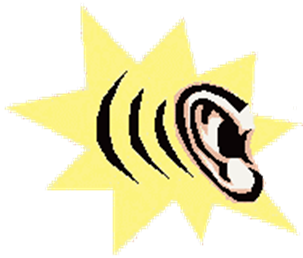 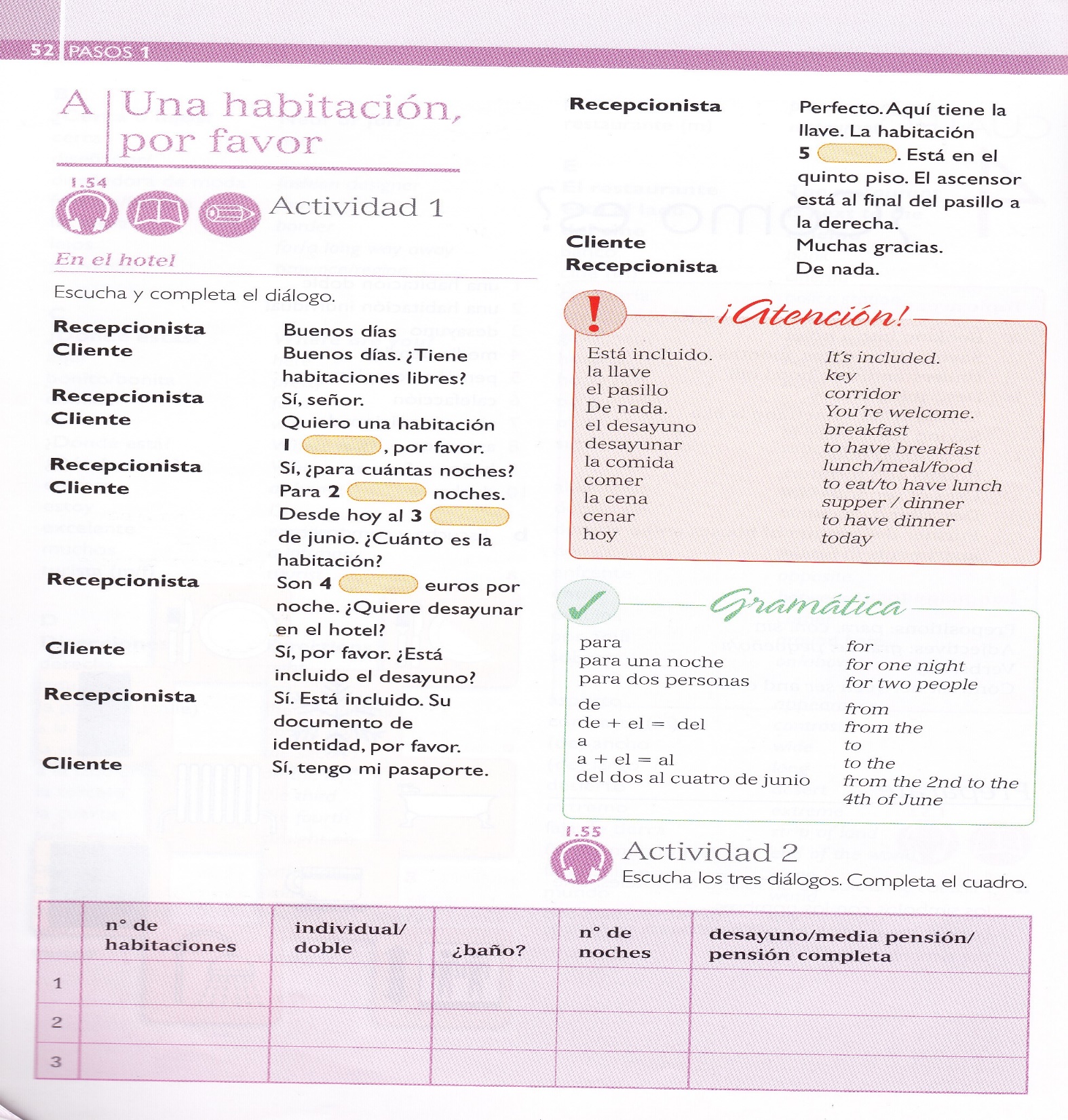 Duble
Doble
          
Dieci6
        7
        8
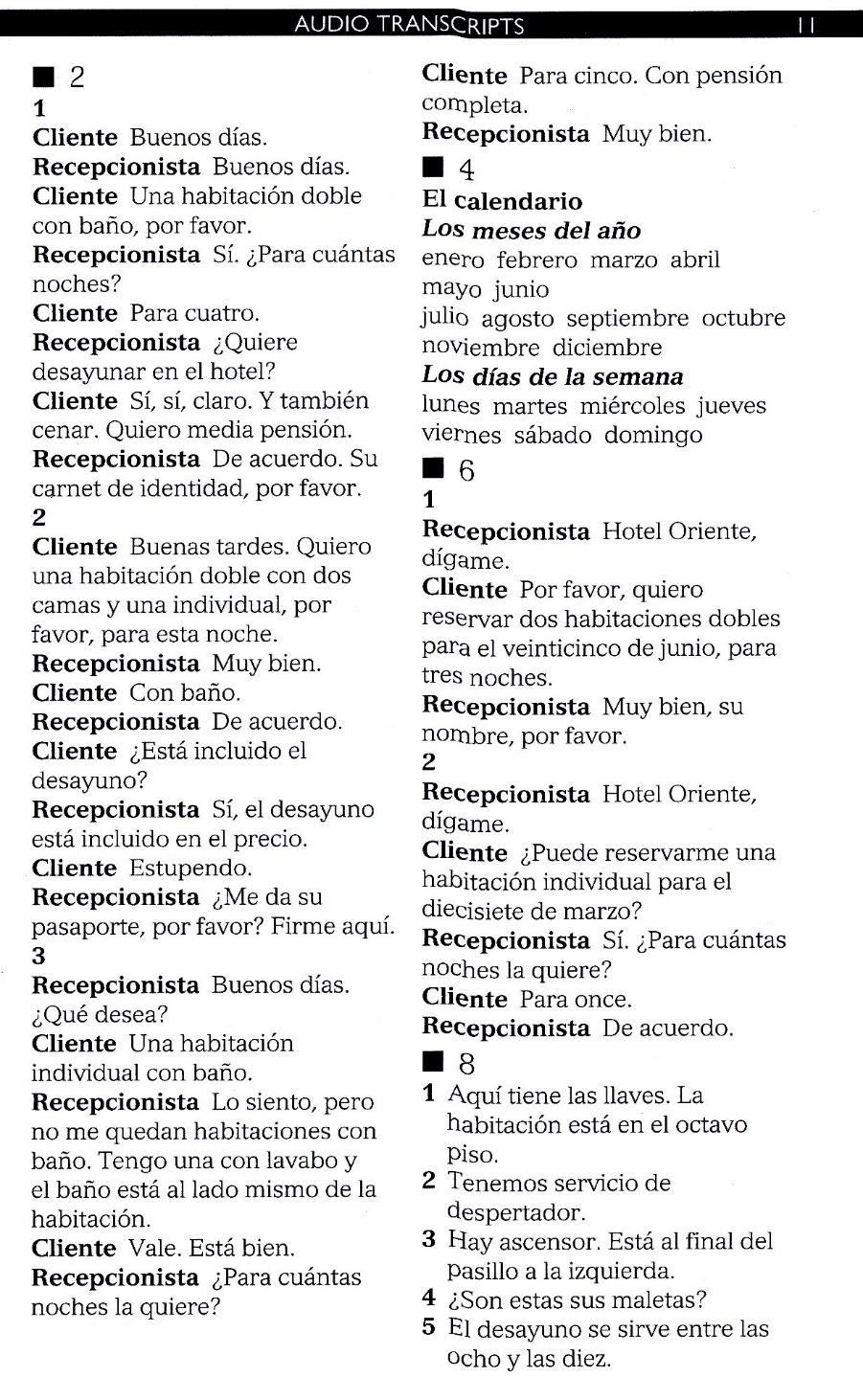 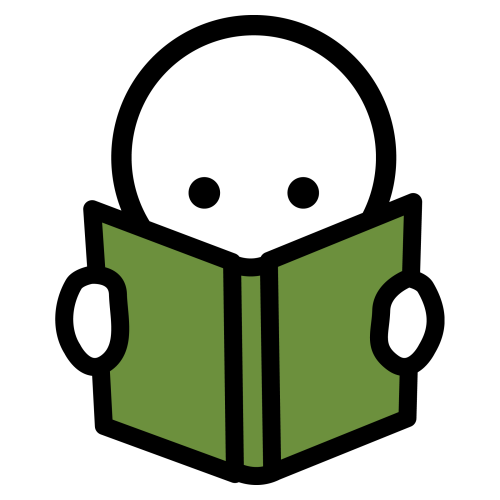 Ahora, leela transcripción
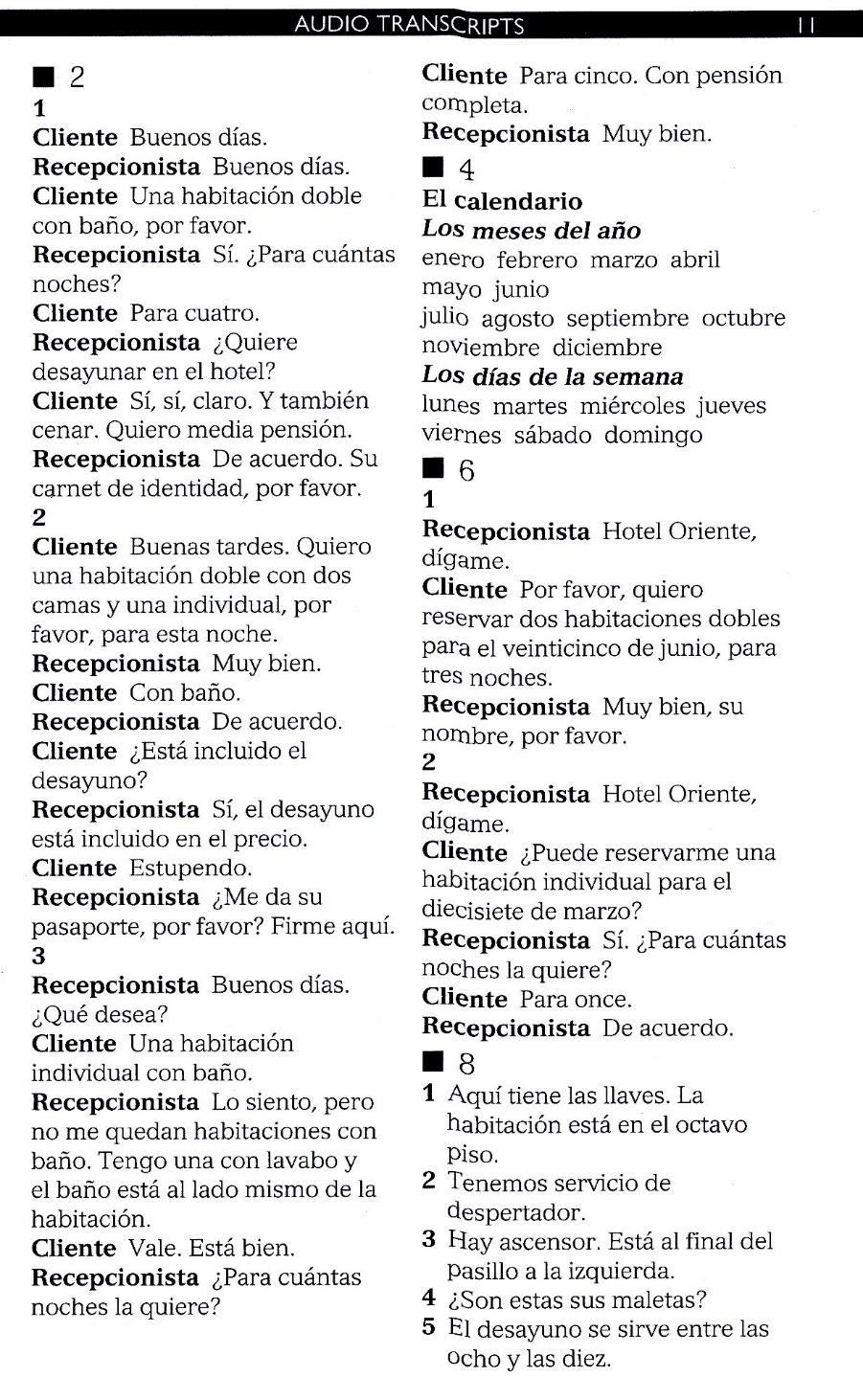 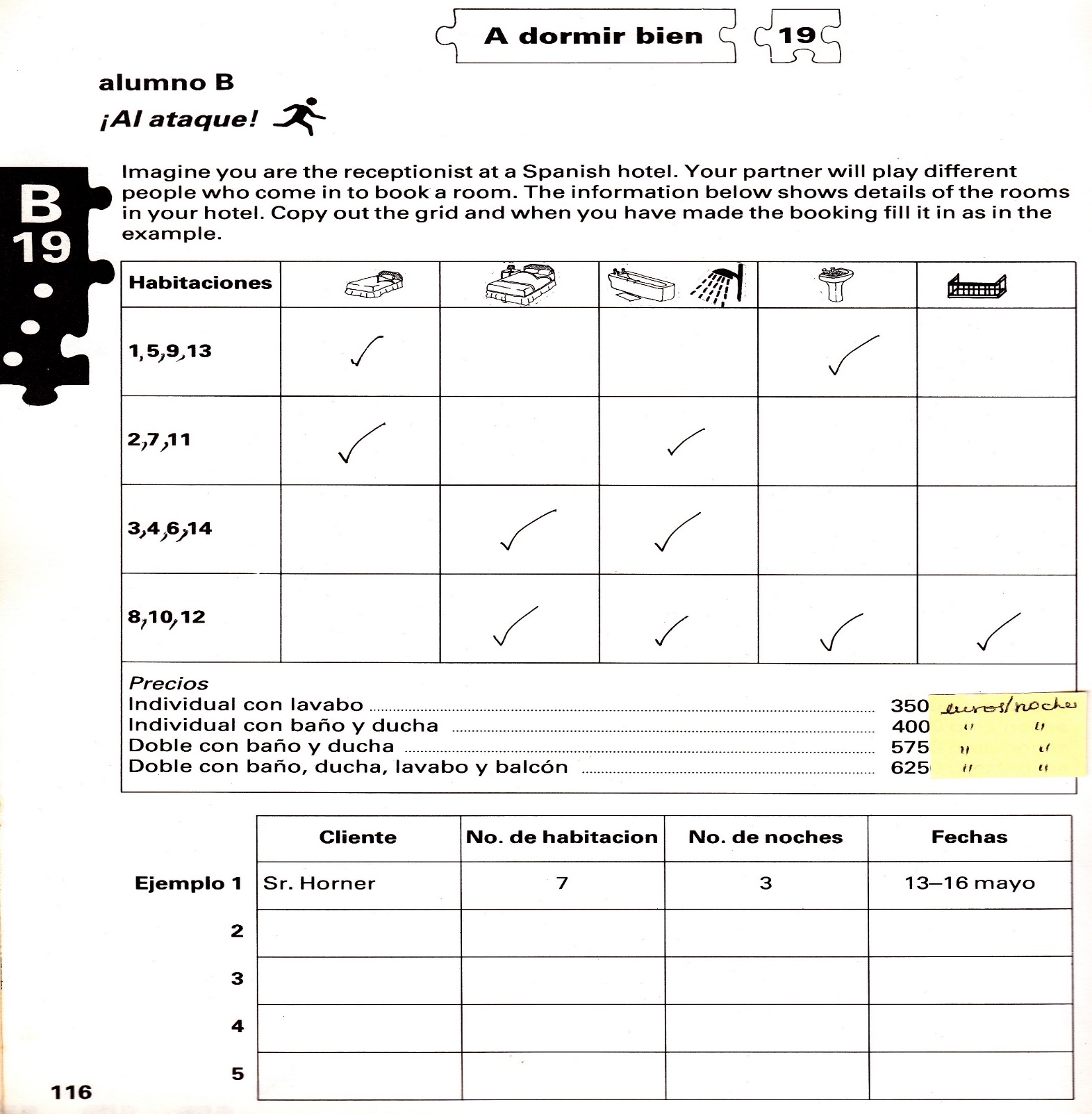 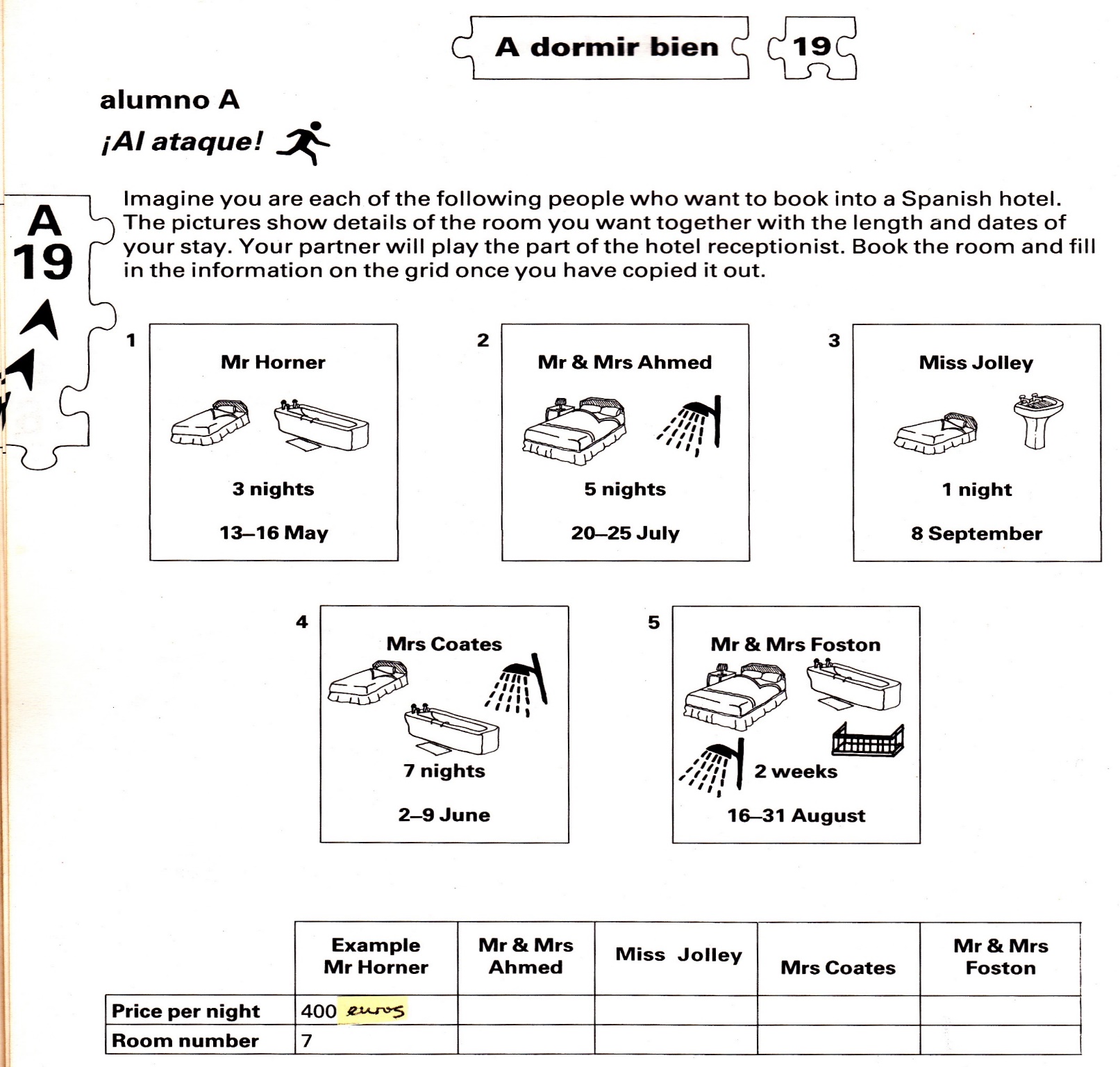 Me
Te
Le
ella
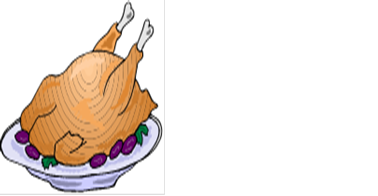 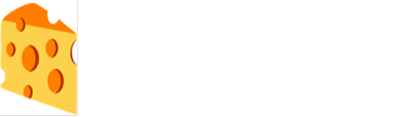 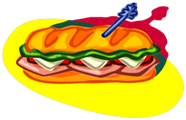 gusta
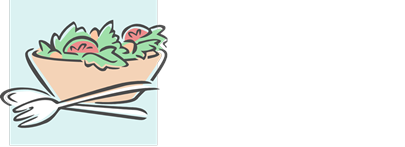 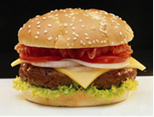 [Speaker Notes: L – libro Pasos CD1.14 p13 Act.24]
Me
Te
Le
loslas
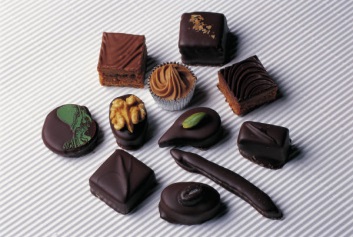 gusta
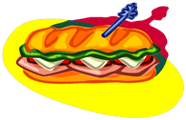 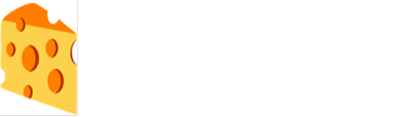 n
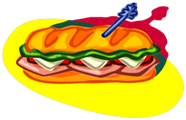 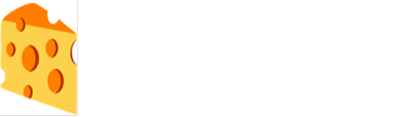 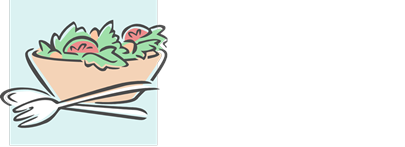 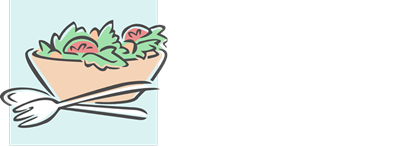 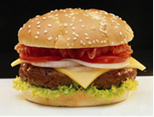 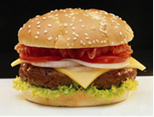 [Speaker Notes: H/O]
“I like” followed by a noun
-  I like (fish)
- Me gusta (el pescado)?
- Do you like (fish)?
- ¿Te gusta (el pescado)?
What do you like?
¿Qué te gusta?
- Does she/he like (fish)?
- ¿Le gusta (el pescado)?
-What does she/he like?
¿Qué le gusta?
“I like” followed by a verb
I like (swimming)

- Me gusta (nadar)?
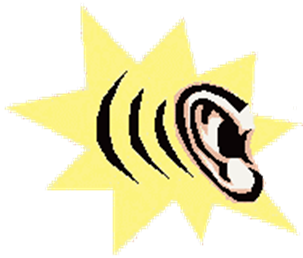 Verbo: Gustar
Presente simple
Nombres en singular
Me
Te
Le
Nos
 Os
Les
gusta
el / la
Verbos en infinitivo
gustan
Nombres en plural
los / las
Ejemplos:
Di más ejemplos
Me gusta la película “Titanic”
Me gusta ver películas de comedia
Me gustan  las películas románticas
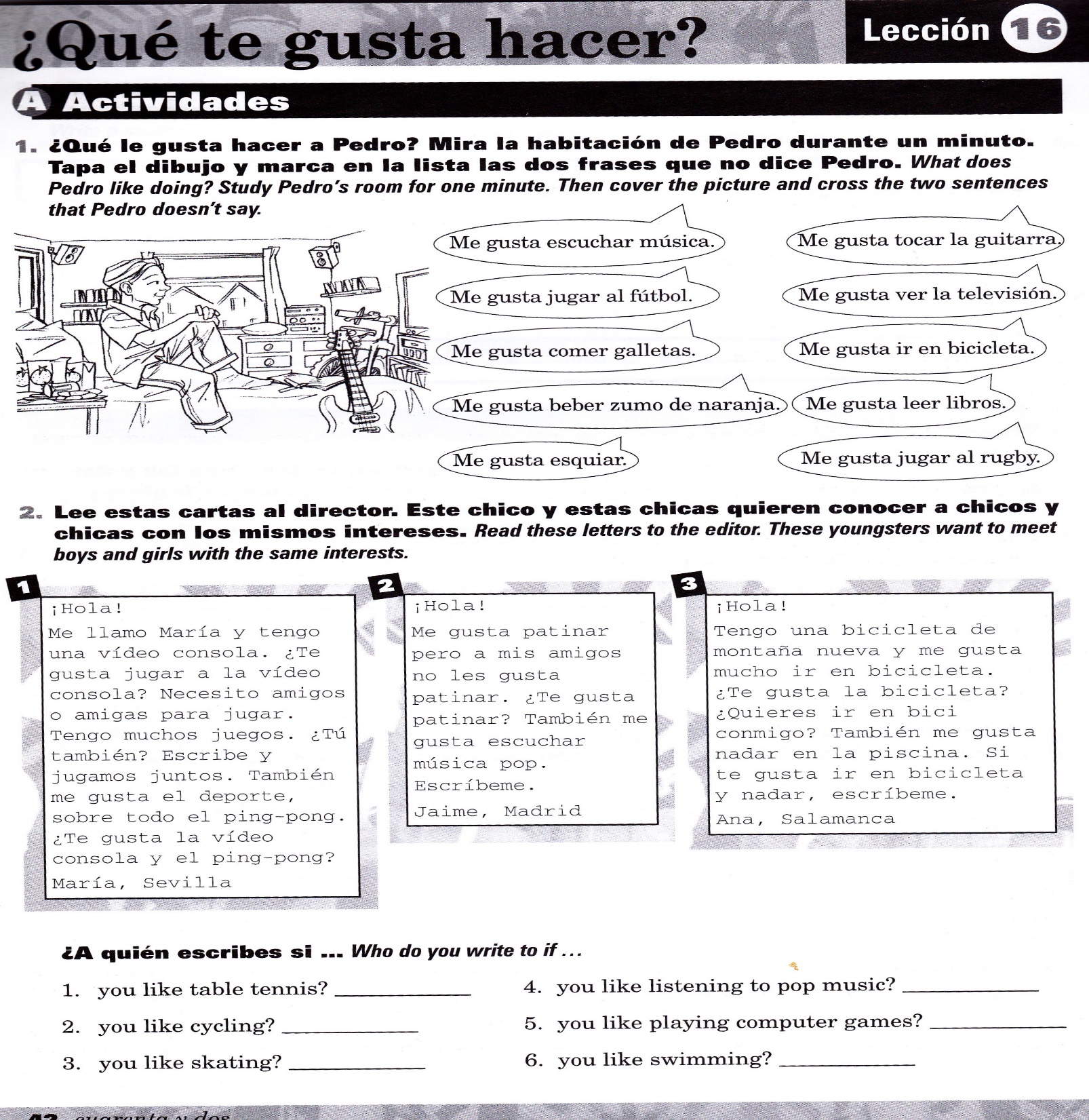 Deberes
READING EXERCISE
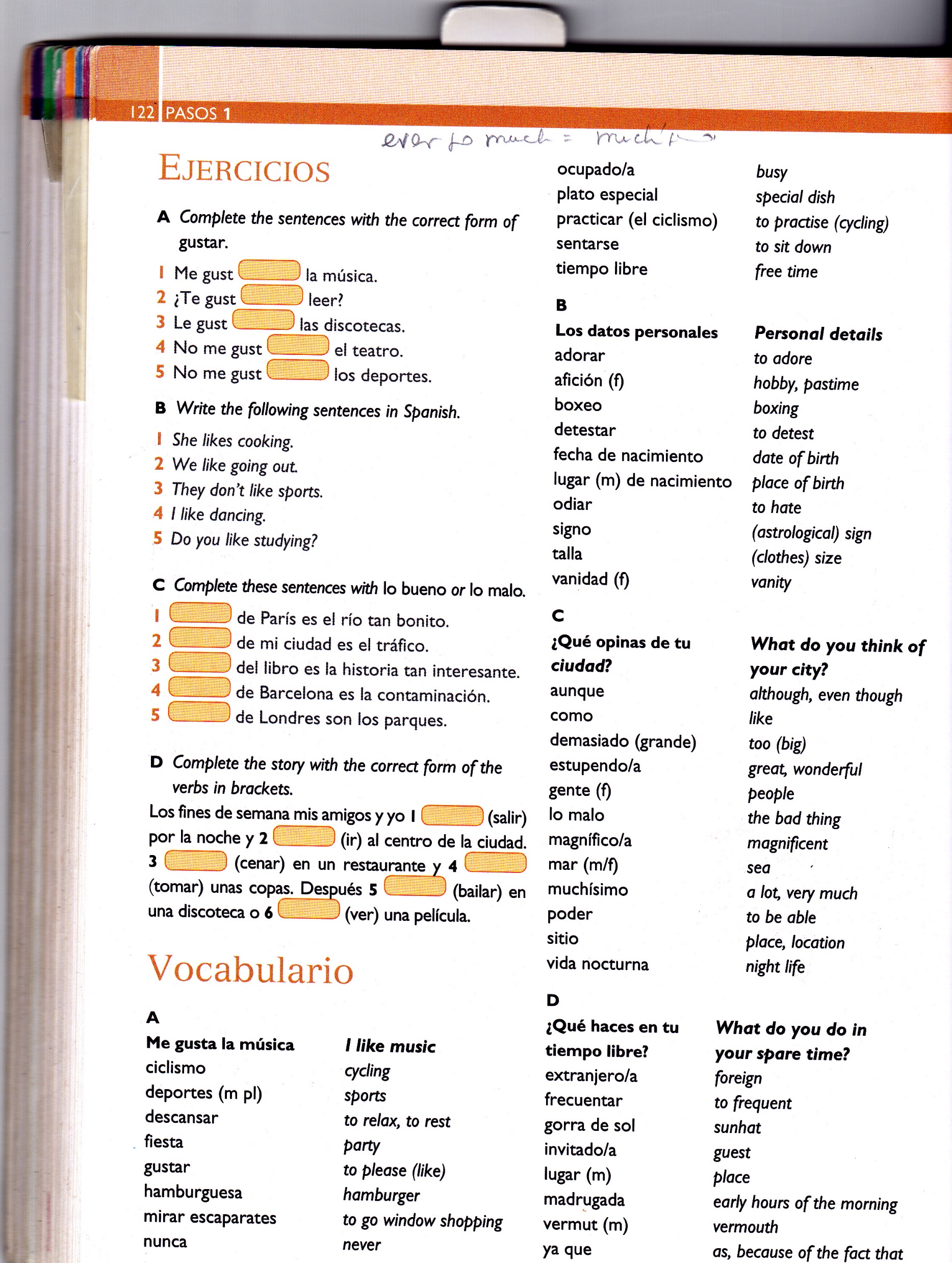 a
a
an
a
an
Verboscon la misma estructura de gustar
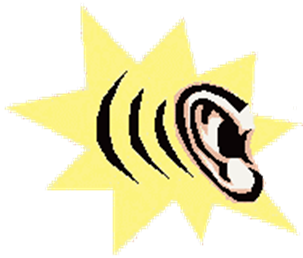 Verbo: Gustar
Presente simple
Nombres en singular
Me
Te
Le
Nos
 Os
Les
- interesa
- encanta
Verbos en infinitivo
el / la
- interesan
- encantan
Nombres en plural
los / las
Ejemplos:
Di más ejemplos
Me interesa la nutrición
Me interesan los libros históricos
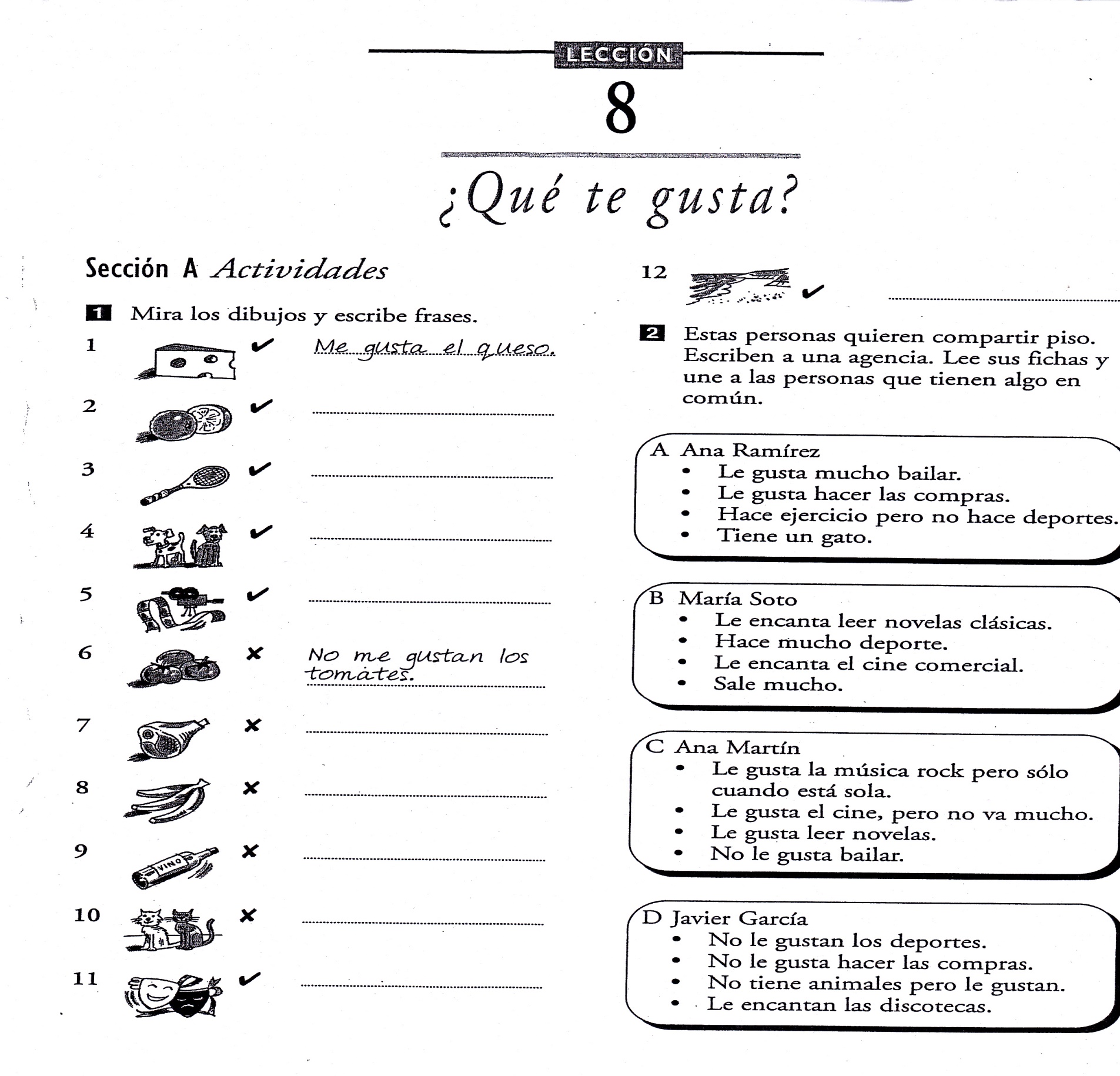 p53
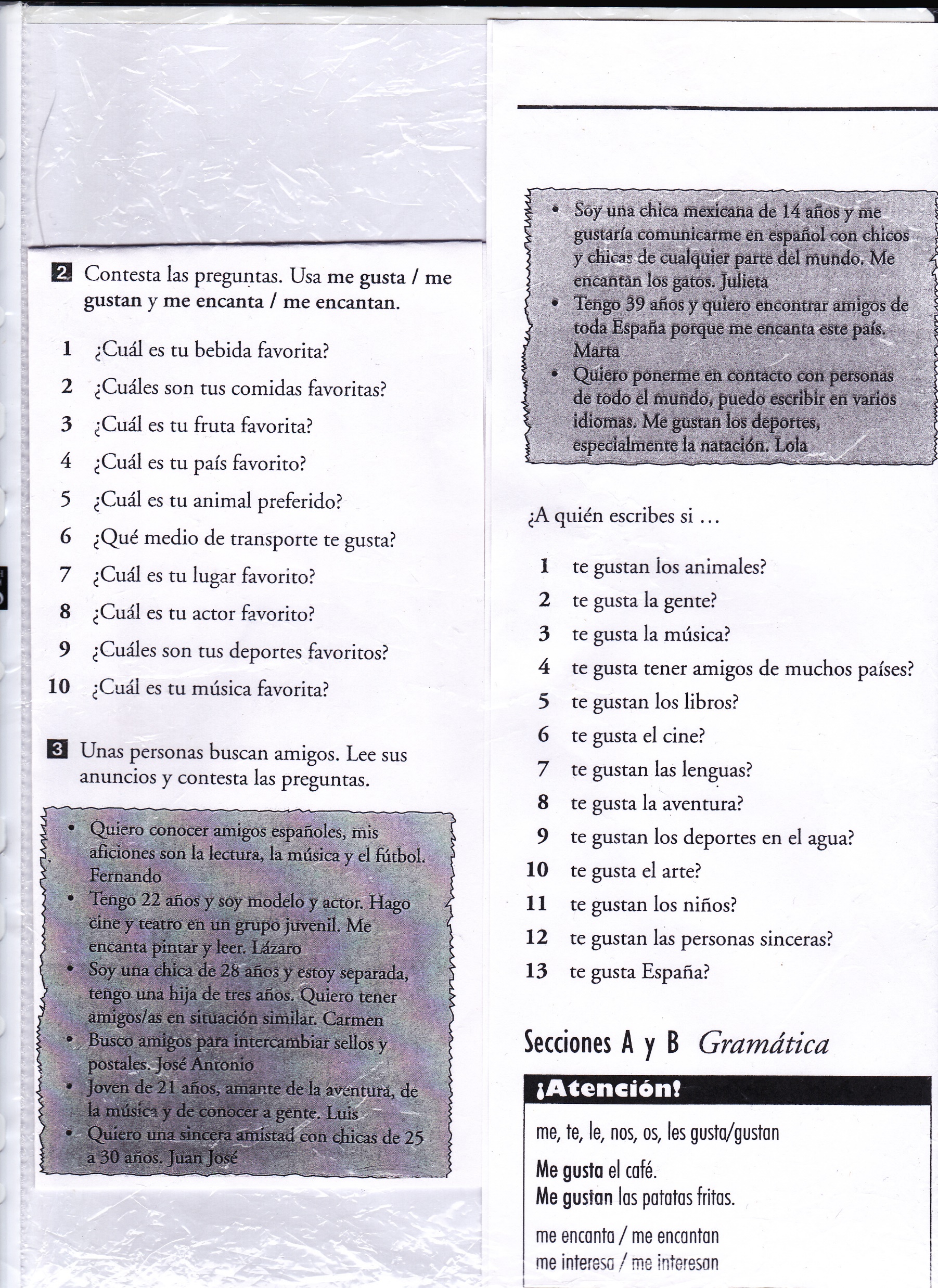 Hablar en clase 


 Lee las preguntas y practica las respuestas
Deberes para la próxima semana
Copias